Overview of SCE’sAnnual Budget Advice Letterfor Program Year 2021
August 6, 2020
Presented By:
Tory Weber, SCE EE Portfolio Principal Manager
DRAFT-SUBJECT TO CHANGE
Discussion Topics
Objectives and Schedule

Portfolio Cost Effectiveness and Key Drivers

Third-Party Expected Results

Third-Party Update and Transition

Portfolio Changes

COVID-19 Impacts
1
2021 ABAL Objectives
Meet ABAL approval requirements (D.18-05-041)
Meet energy savings and demand reduction goals​
Total Resource Cost (TRC) must be >1.0 thru 2022, then >1.25​
Stay within authorized budget​
Include statewide programs​
Meet third-party contract requirements (D.18-01-004)
25% by 9/30/20
40% by 12/31/20
60% by 12/31/22
Reflect budget and schedule for new programs from local and statewide solicitations
2
Schedule
Because of the timing gap between ABAL filing and third-party contract execution, budget and savings details will be provided in a supplemental filing.
SCE is currently negotiating contracts with Residential, Commercial, and Industrial (RCI) and SW Lighting third-parties
25% of the portfolio will be contracted by 9/30/20 per mandate
Third-party budget and savings values were spread equally across RCI in order to maintain confidentiality prior to contract execution
Actual contracted values will be reported in Supplemental filed in Q4 2020*
9/30
Q4
2020
8/6
9/1
Key Dates
Residential, Commercial, Industrial (RCI) and 
SW Lighting Contracted
ABAL Supplemental
CAECC Mtg
ABAL Due
Contract Advice Letter Filings
3rd Party Contracting
*SCE does not expect this to reopen the protest period
3
Summary of Key Metrics
SCE’s 2021 ABAL meets requirements for cost effectiveness, budget, and savings goals achievement.
1  Excludes EM&V funding allocated to SoCalREN and 3CREN
2 Excludes Codes & Standards
4
2021 Budget & Cost-Effectiveness
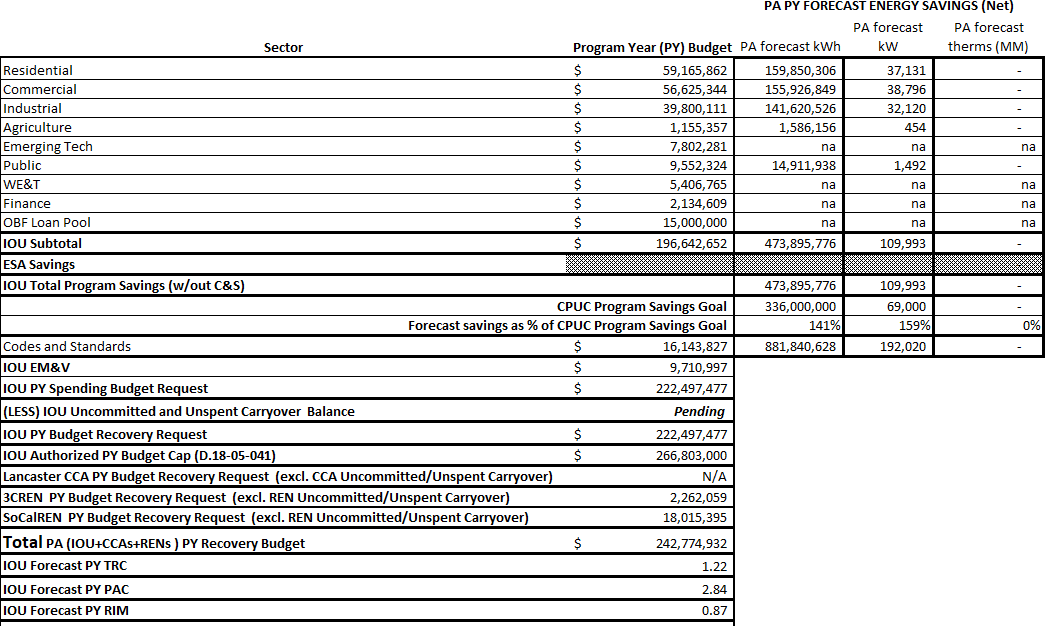 CPUC Savings goals from Decision Adopting Energy Efficiency Goals for 2020-2030
Excludes ESA savings
Projected savings and cost effectiveness from CEDARS;  excludes Market Effects
Cost effectiveness excludes codes and standards
IOU EM&V includes RENs’ EM&V
5
3rd Parties are a Key Driver of Cost-Effectiveness
83% of portfolio benefits are from expected RCI* and Statewide proposals
Information is draft and subject to change
SCE will stay in the market until after Third-Parties ramp up
Portfolio Benefits - Without Codes & Standards
*
*denotes Residential, Commercial, Industrial sectors
6
2021 Cost Effectiveness Details
TRC Benefits and Costs Comparison
Notes
RCI* benefits and costs are grouped to ensure confidentiality of negotiations with third-parties

RCI and SW programs are the drivers of cost effectiveness

Third-party benefit and cost details for RCI and SW programs will be provided in the supplemental filing

Not shown:
Statewide ME&O
Codes & Standards
Pension & Benefits
CCA/REN
Energy Savings Assistance ESA)
*
*Denotes Residential, Commercial, Industrial sectors
7
Proposed Program Closures
SCE proposes to close the programs listed below.
Not cost effective
Third-party programs expected to fill gap from closure
Multifamily EE Rebate Program
Close Immediately
Agriculture Energy Advisor 
(includes Pump Test Sub-Program)
Energy Leadership Partnership Strategic Support
Closed to New Enrollments, but Continue to Process Customer Commitments
Not cost effective
No new enrollments accepted after 2020
Third-party programs expected to fill gap from closure
Primary and Fabricated Metals
Nonmetallic Minerals and Products
Comprehensive Petroleum Refining
8
Proposed to Close after Transition to Third-Parties
These programs will remain open until suitable 3rd party replacements are in market
Ramp up/wind down timing uncertainties may affect budget and schedules during the transition period.
To account for ramp up, SCE budgeted for existing programs to the end of Q1 2021.
2022+
2020
2021
SW Plug Load Appliance
Plug Load Appliance Program
SW New Construction
Residential New Construction
Savings By Design
SW Residential/Commercial HVAC
Non-Residential HVAC
SCE Local 3rd Party
Commercial Deemed Incentives
Transition to 3rd Party Proposed Designed and Delivered Programs
Industrial Calculated EE
Industrial Deemed EE
Midstream Point of Purchase
SCE-Led SW Lighting
9
SCE-led Statewide Programs
SCE is the statewide lead for the programs listed below
SW Lighting is anticipated to launch in May 2021
The remaining SW programs will launch in 2022
10
COVID-19 Impacts
Commission acknowledged forecasting uncertainties in 7/3/20 Scoping Memo (R.13-11-005)
Difficult to estimate the COVID-19 impacts on the final 2020 results and to separate participation impacts of COVID from other recent trends in energy efficiency 
SCE’s 2021 forecasts of budget and savings estimates reflect the best available information from both market participants and SCE
2021
2020
Engaged with Energy Division since March to ensure safety and continuity of services
SCE lifted suspension of activities on 5/29
Implemented virtual inspections and virtual workshops
Continue mitigation strategies as advised by state and federal authorities
Closely monitor impacts
Third-parties may account for impacts in proposals 
Pay-for-performance third-party contracts mitigate potential downside risk to cost effectiveness
Fund-shift as needed to mitigate portfolio risks
11
Anticipated Changes from 8/6 to 9/1 Filing
Incorporate feedback from today’s presentation
Continue to make adjustments based on best available information from contract negotiations, including non-SCE statewide programs
Minor adjustments to measures and programs within the portfolio from further optimization
May revise program closure list
All budget and savings inputs may be changed during the final quality control and review process before final filing
Edits to draft Advice letter language to reflect aforementioned changes and other reviews
EM&V budgets may change based on final inputs
12
QUESTIONS?FEEDBACK?
13
APPENDIX
14
Third Party Solicitation Update
SCE will inform the Energy Division when SCE has contracted at least 25% third-party by 9/30 and 40% third-party by 12/31/2020.
Refer to the CAEECC website for solicitation schedule details:
https://www.caeecc.org/third-party-solicitation-process
Note: solicitation schedules are subject to change
15
2021 ABAL Budget vs. 2021 Claims
Savings and Expenditures from pre-2021 expected to be claimed in 2021.
Notes
Program Year
2021 ABAL
Filed Sept. 2020
Program Year
2021 EE 
Annual Report
Filed May 2022
The ABAL focuses on expenditures for a given year, the EE Annual Report is focused on savings for a given year

2021 ABAL budget request of $222.5 million reflects expenditures in 2021 with savings that will be claimed in 2021 and beyond

EE Annual Report provides a retrospective on performance
Future Commitments & Expenditures
Expenditures in 2021 with savings expected to be claimed in 2022 and beyond
Past Commitments Realized
Savings from previous years’ expenditures claimed in 2021
2021 Commitments & Expenditures
Expenditures in 2021 with savings expected to be claimed in 2021
16
What is Total Resource Cost (TRC)?
TRC determines portfolio cost effectiveness.
TRC Calculation
Avoided Costs
Environmental Benefits (GHG)
Total Resource Benefits
TRC
=
Administration
Capital Cost (to customer and utility)
Increased Supply Cost
Total Resource Costs
All costs and benefits are evaluated on a “net” basis, which means the effects of free ridership are removed

Free ridership is considered actions taken independent of the utility’s intervention; in other words, benefits that would have occurred naturally had the utility NOT intervened

TRC >= to 1.0 indicates cost effectiveness
17